ALL OUTadventure   Forest School @ CAFT
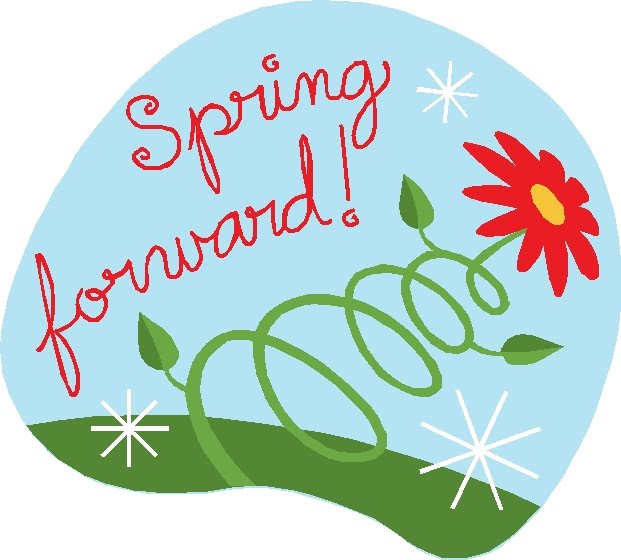 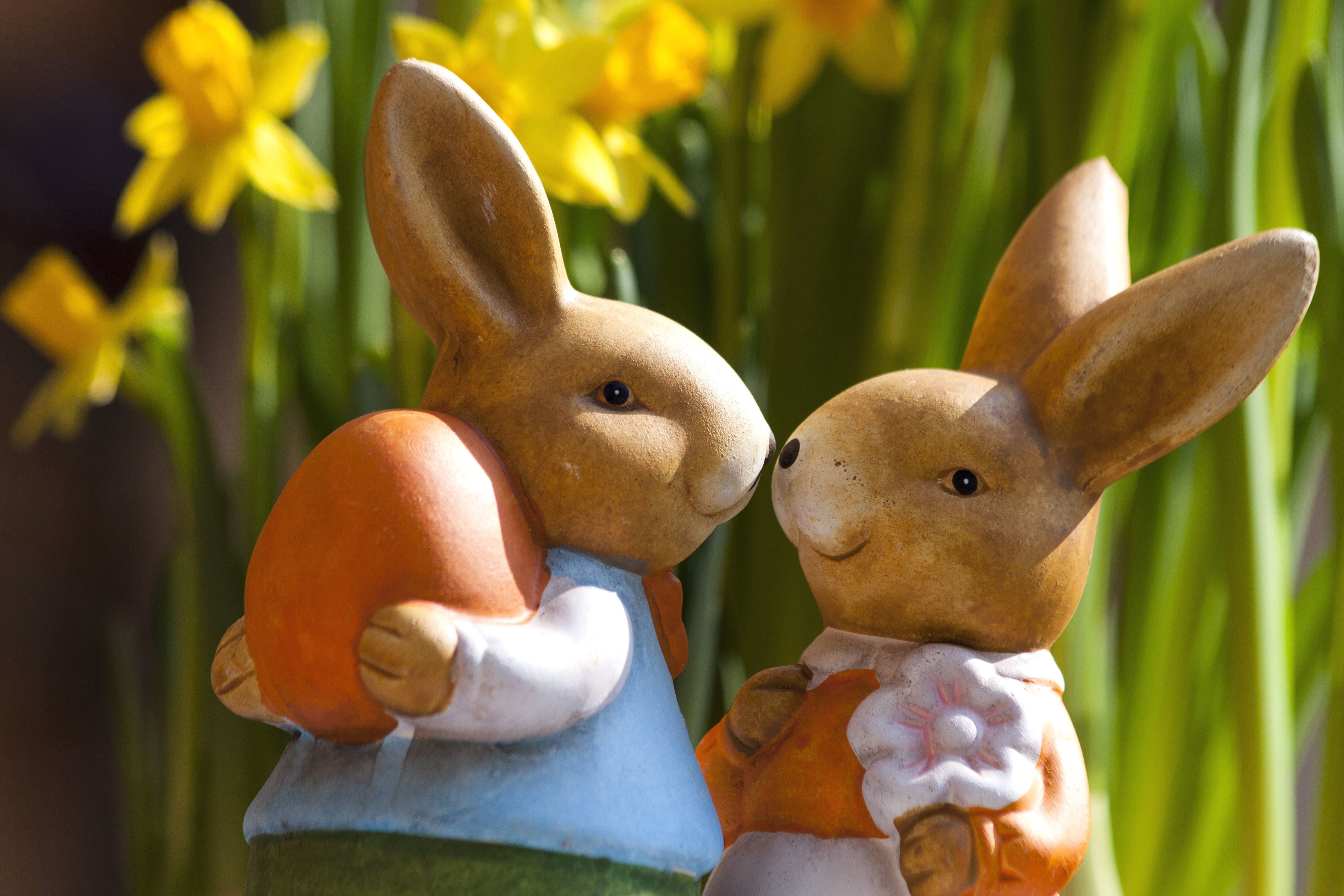 Spring Term 
 Forest school sessions @ CAFT
6 FREE sessions for families of children with ASD or learning difficulties in HALTON LA. 
 If you would like to join our fabulous forest school sessions please e mail 
 forestschool@caft.co.uk  
Please say whether you prefer mornings or afternoons.  
What families say … 
‘I would highly recommend this to any parent’. 
Being able to attend the sessions as a family in a safe and inclusive environment is an invaluable experience’.
Host Joy , ALL OUT adventure Forest School
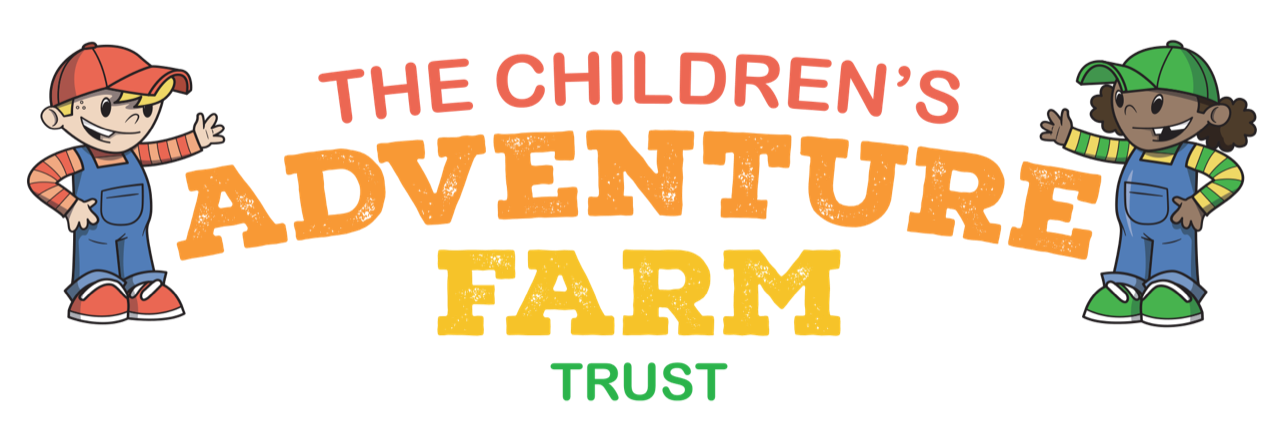 Saturday March 5th        Spring is coming 
Saturday March12th      Lets get Physical       
Saturday March 19th      How does the woodland grow 
Saturday March 26th      Camp fire cook up
 Saturday April 2nd         Easter Egg hunt Saturday April 9th         Party and dress up
Morning session 10- 12.30
Afternoon session 1- 3.30